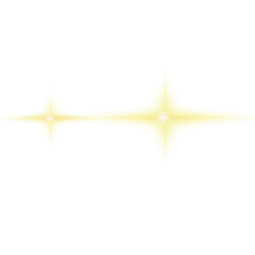 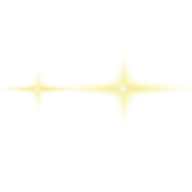 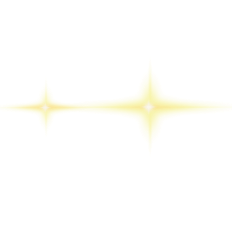 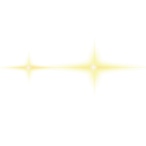 中
国
个人信息自动化填写系统
作品信息 App Information
参赛作品 entries：
参赛团队/个人照片
Photo
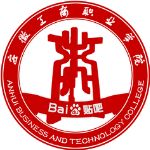 队伍名称 Team Name：旭日之心 
队伍成员 Team Member：李飞，鲁阳，黄雨晴，冯笑，杨长菊，杨广昊，余美霞。
队伍口号 Team Slogan：始于服务，忠于品质
所在单位和部门/专业 Enterprise :安徽工商职业学院
作品应用场景 ：人力资源
作品应用项目：企事业单位人事部
其它介绍等：可以自动从企业数据库获取信息，并快速准确地收集我们需要的信息反馈人事部。
3
示例1：某制药公司业务背景
一、需求分析&背景介绍
Requirement analysis
进入OA系统
进入任务网页
进入我们需要收集的信息问卷网址
打开系统数据库
从学校来看，几乎查询个人信息已经是每个辅导员最主要的日常工作。由于信息的的庞大繁多，使每个信息录入者重复浪费在低效率的事情上
本程序可以帮助使用者自动填写搜集信息，后期可直接发送到学生邮箱，具有大量潜在价值
抓取数据
完成任务
抓取相应的数据信息
输入相关数据后提交HR查看
三、方案价值与收益
Solution Value and Revenue
（示例）项目收益统计：
1直接受益：直接节省人工成本                  
2个人录入千条数据需要人工4小时机器人1小时即可             
3准确率高达百分之百                                                                     
4人事下班时机器人可以继续工作，可以带来的收益可以按照24小时计算，长此以往降本增效
六、方案价值与收益
Solution Value and Revenue
（示例）推广价值：
1从学校来看，几乎查询个人信息已经是每个辅导员最主要的日常工作。本程序可以帮助使用者自动填写搜集信息，后期可直接发送到学生邮箱，具有大量潜在价值
2从企业来看，以为机器人可以代替十人乃至更多人事的操作后，同样的成本下，企业便可以实现利润最大化，亦或者会直接影响到企业后期商品成本定价
3信息化办公基本人人具备，熟练操作使用，也是企业对核心领导的培养战略